Архітектура світу
Архітектура – це одночасно наука і мистецтво проектування будівель, а також власне система будівель та споруд, які формують просторове середовище для життя і діяльності людей відповідно до законів краси.
Готика – період у розвитку середньовічного мистецтва, що охоплює майже всі сфери матеріальної культури.
Термін готика був запроваджений в епоху Відродження для позначення всього середньовічного мистецтва, що вважалося варварським.
Готичний стиль зародився у середині ХІІ ст. на півночі Франції.
Поширився на територіях: Німеччини, Австрії, Чехії, Іспанії, Англії та Італії.
Собор Нотр-Дам. Ам’єн, Франція.
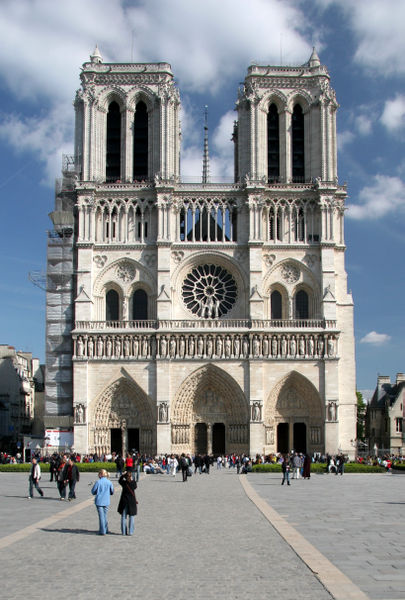 Неф – витягнуте приміщення, частина інтер’єру, обмежене з однієї або двох поздовжніх сторін рядом колон чи стовпів, що відділяють його від сусідніх приміщень.
Собор Святих Петра і Марії. Інтер’єр. Кельн, Німеччина.
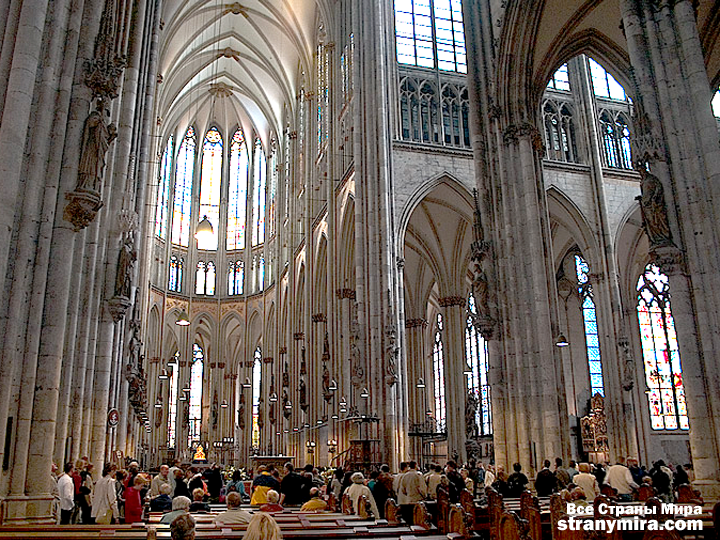 Церква Св. Єлизавети. Марбург, Німеччина.
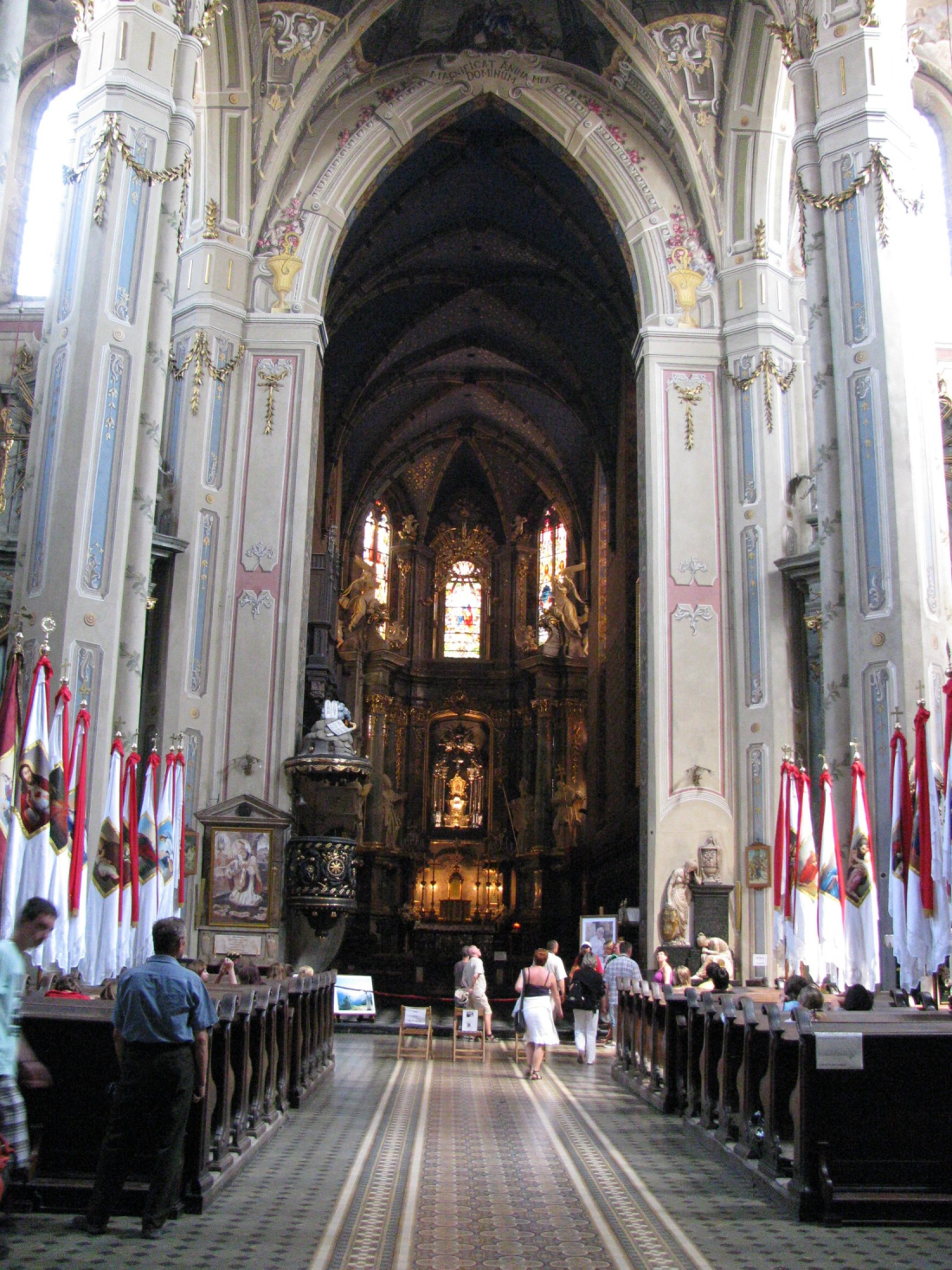 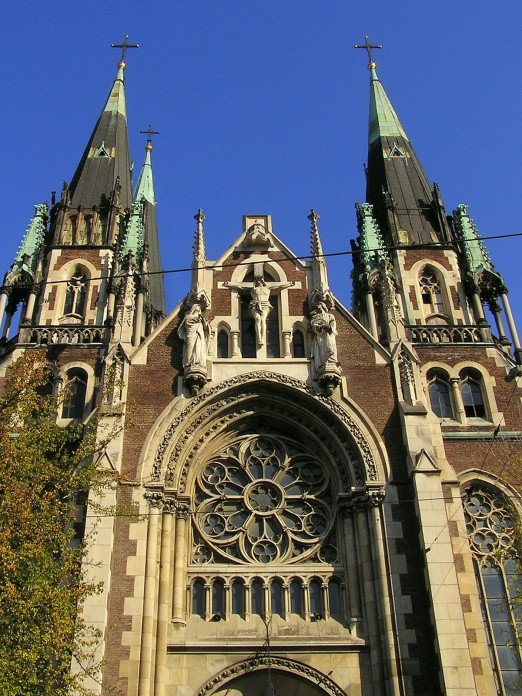 Палац Дожів. Венеція, Італія.
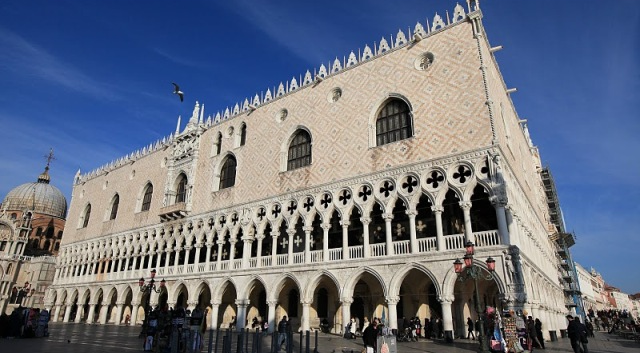 Міланський собор
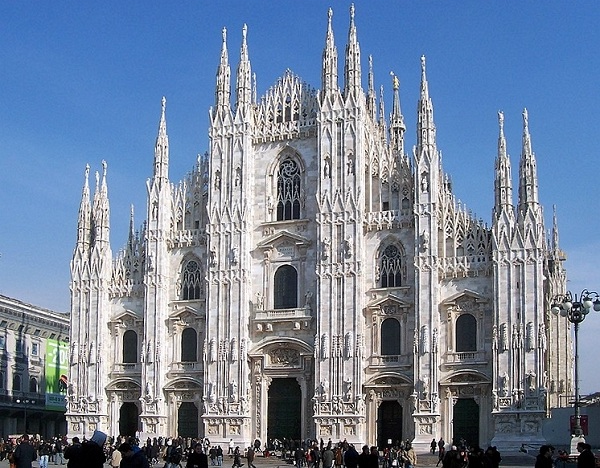 Кафедральний собор. Толедо, Іспанія.
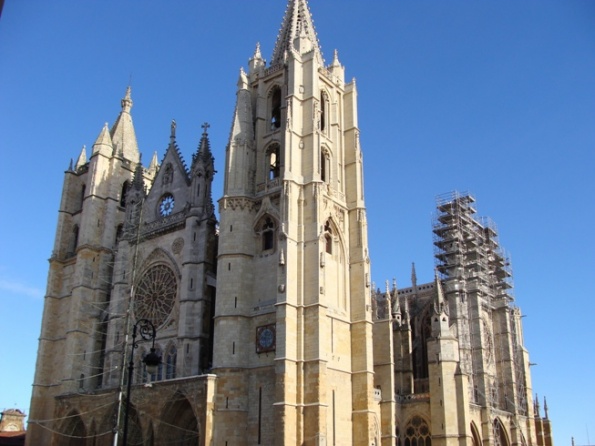 Бароко – один із основних стилів у мистецтві Європи й Америки кінця XVI - середини XVIII ст.
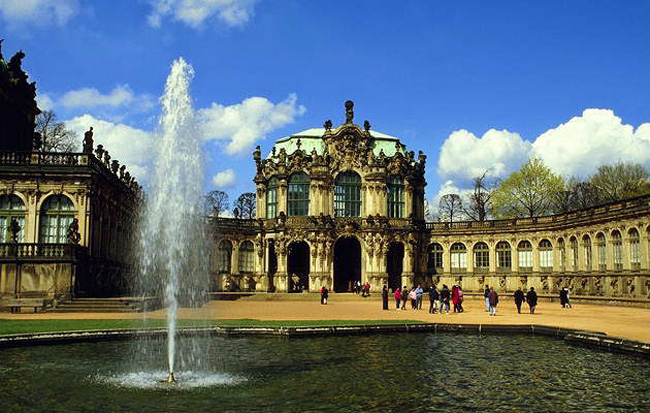 Цвінгер. Дрезден, Німеччина.
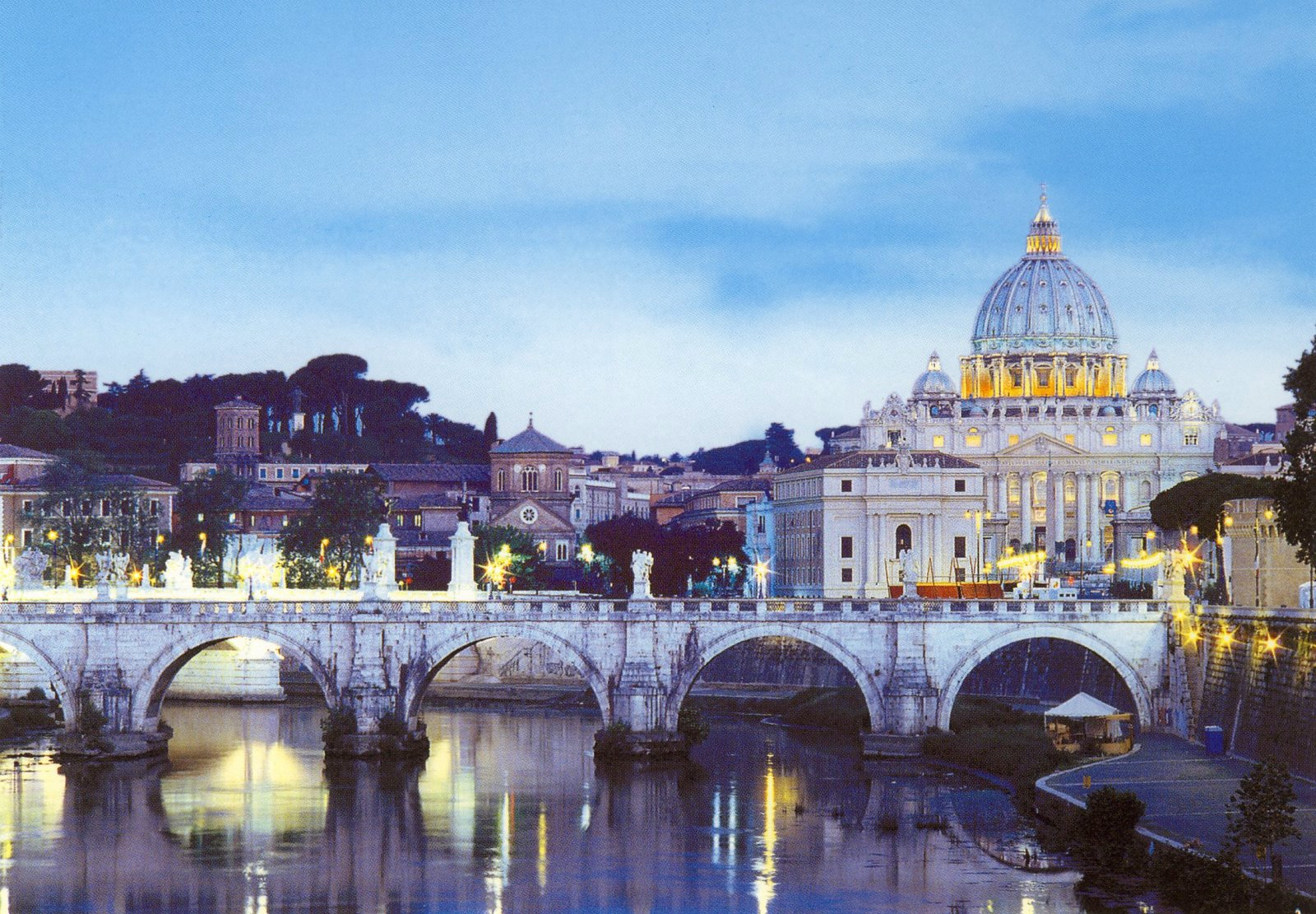 Собор Св.Петра. Рим, Італія
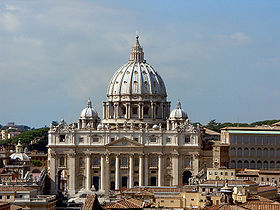 Площа перед собором Св. Петра.
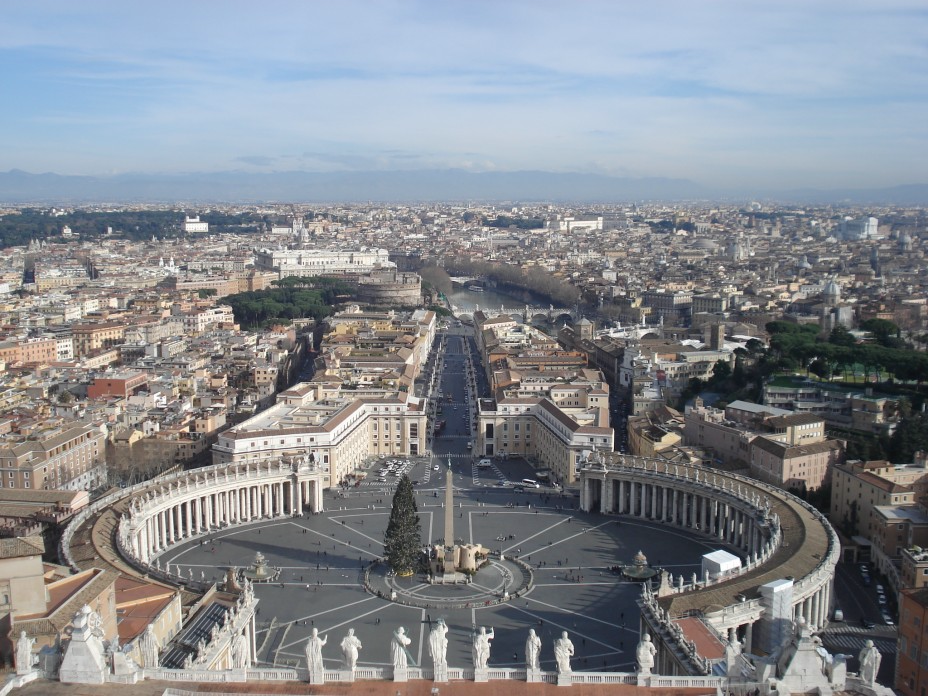 Модель королівського замку Сен – Клу.
Франція.
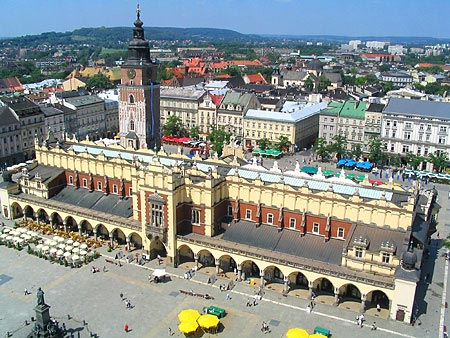 Покровський собор. Харків.
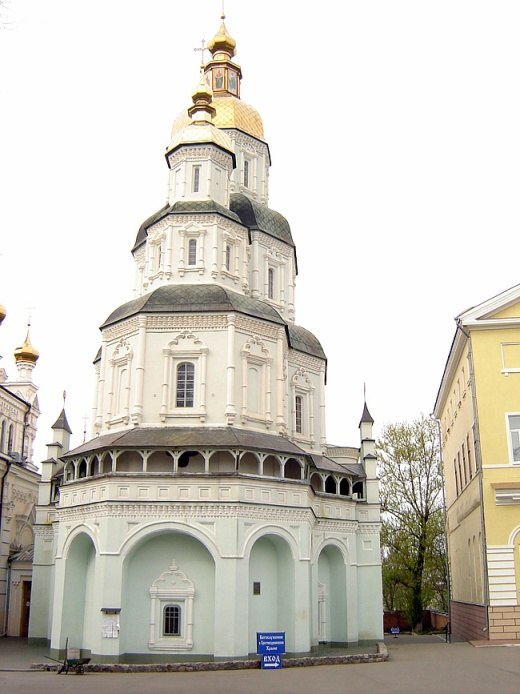 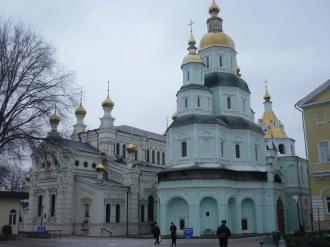 Миколаївський собор. Ніжин, Україна.
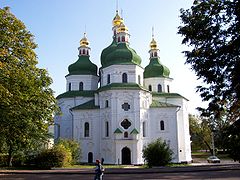 Брама Заборовського. Київ, Україна.
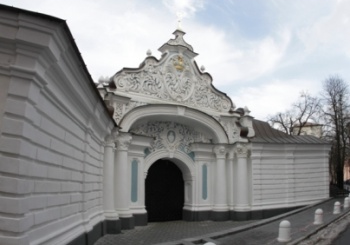 Модерн в архітектурі
Сеценсіон - стиль практичної корисності, стилістична течія в мистецтві Австрії ( кінець ХІХ – початок ХХ ст. )
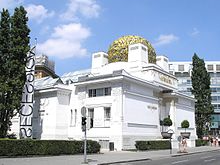 Храм 
сеценсіону
Гуцульська сецесія – архітектурний стиль, характерний для деяких споруд, зведених у Львові наприкінці ХІХ – початку ХХ ст.
Ліберті – одна з назв стилю модерн у Західній Європі кінця ХІХ – початку ХХ ст.
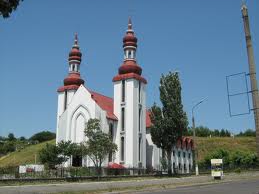 Югендстиль – прийняте в німецькому мистецтвознавстві та художній критиці найменування стилю модерн, що зазвичай використовується для позначення німецького та австрійського мистецтва.
Рига – столиця югендстилю.
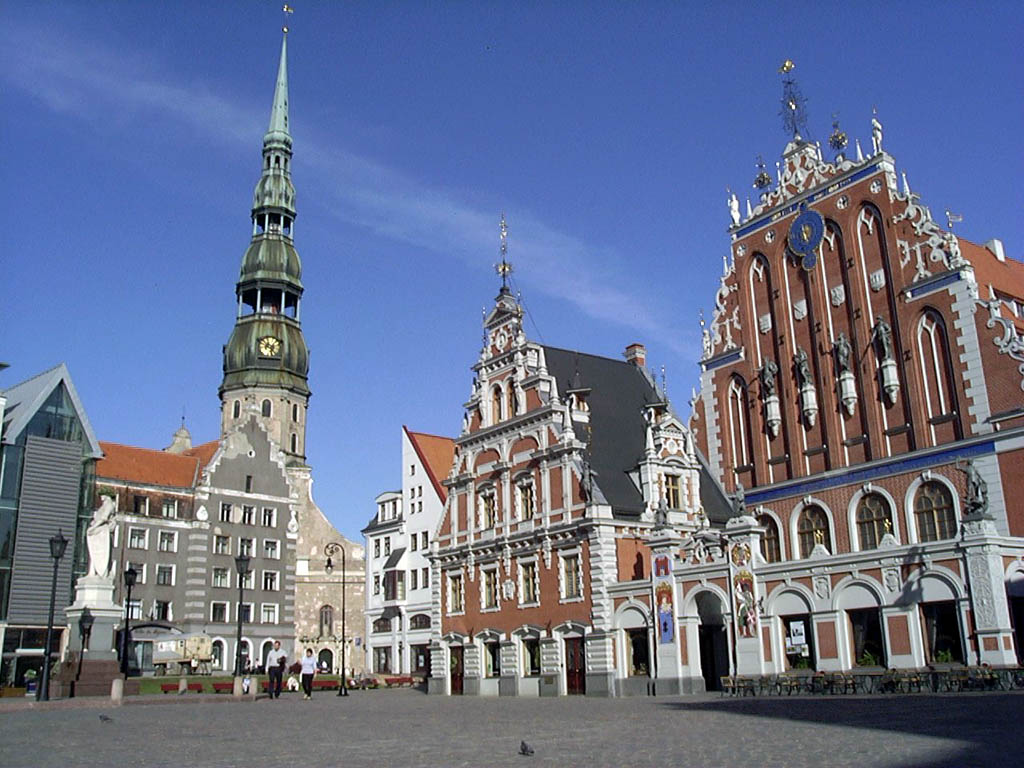 Культова арабо – мусульманська архітектура
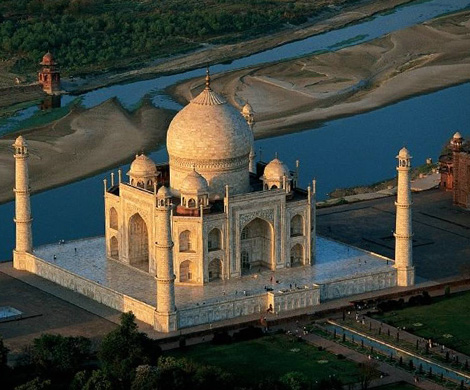 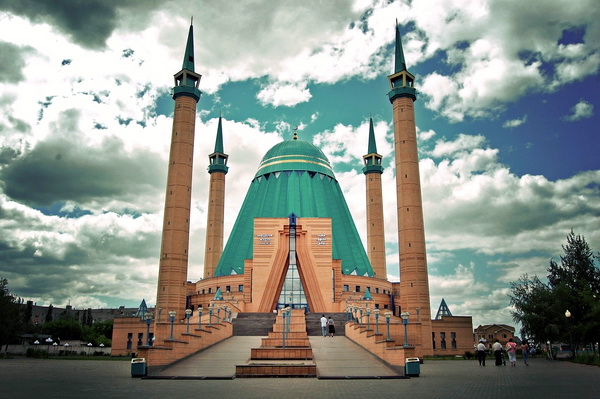 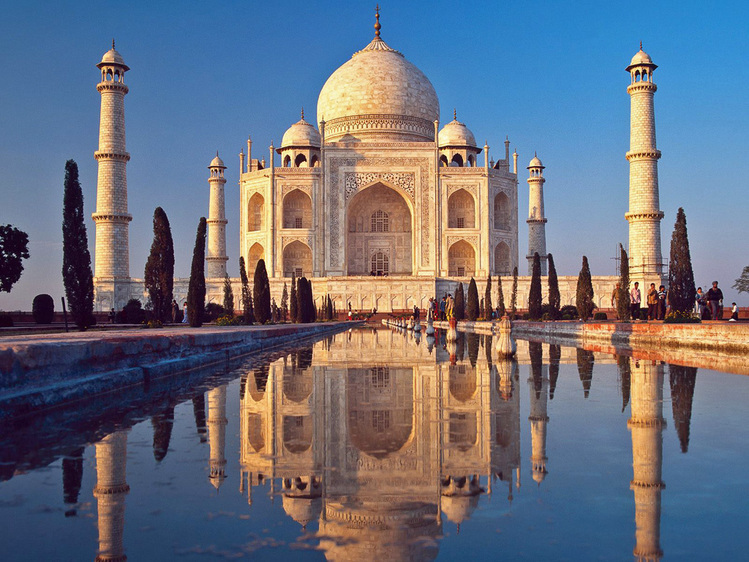 Храми Індії
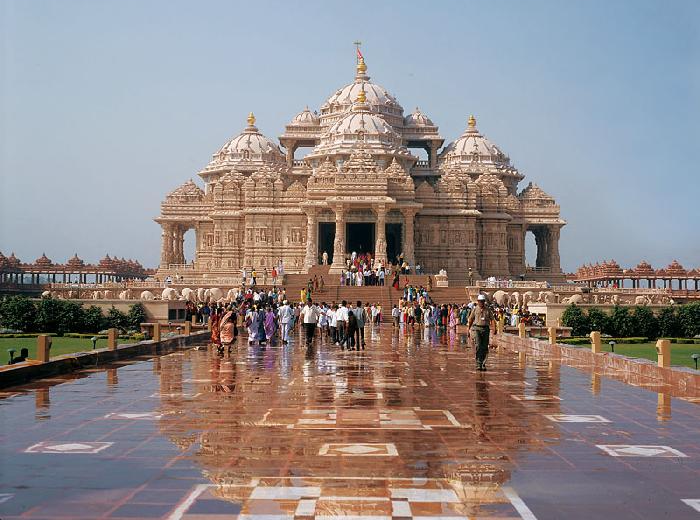 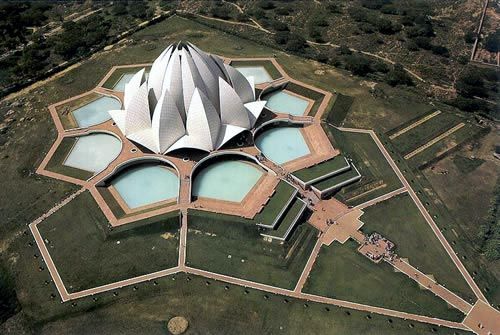 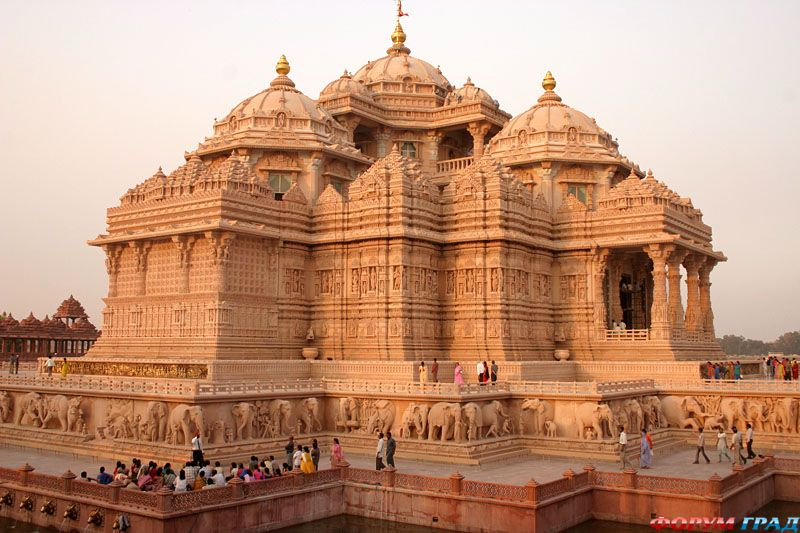 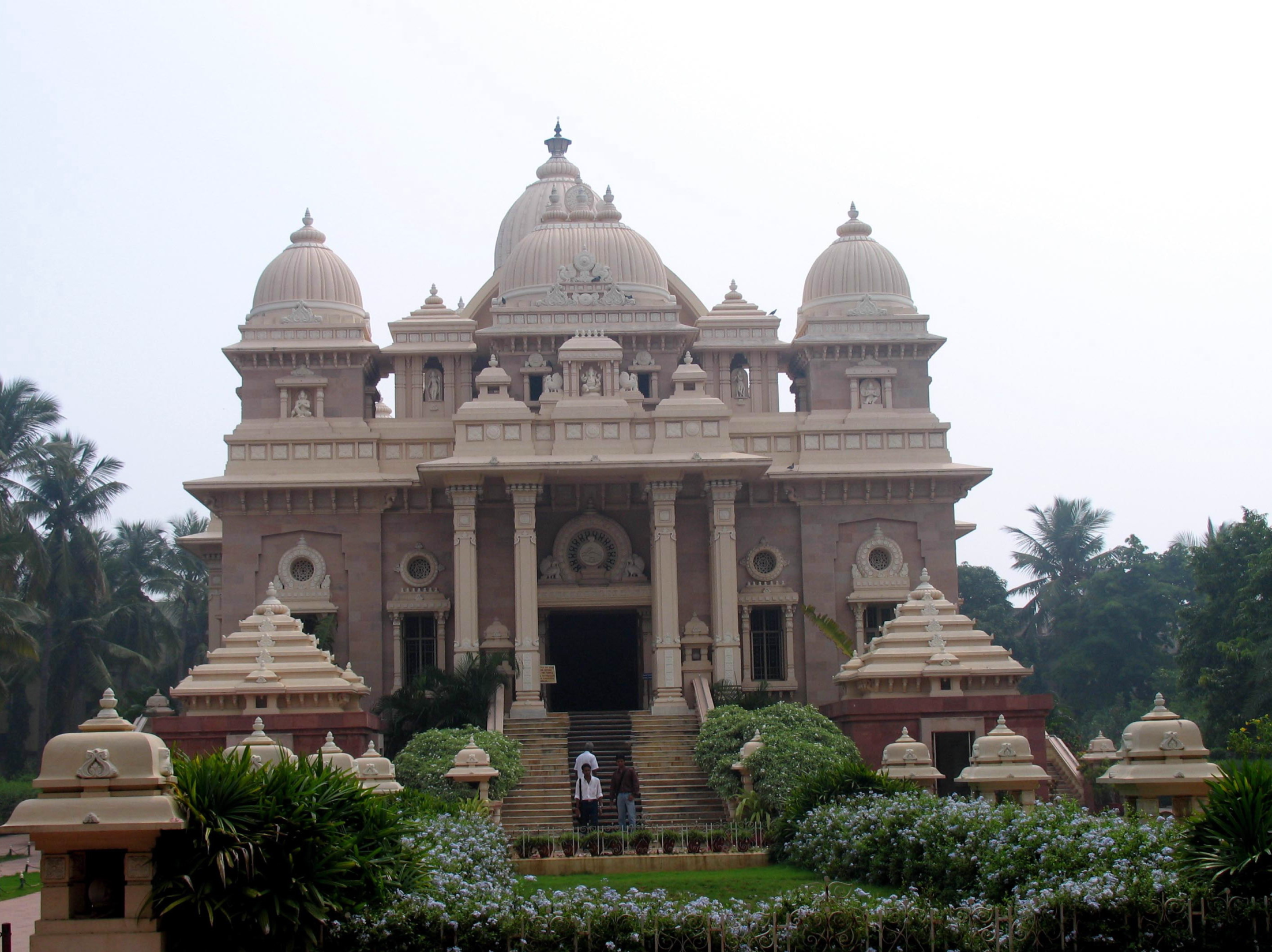 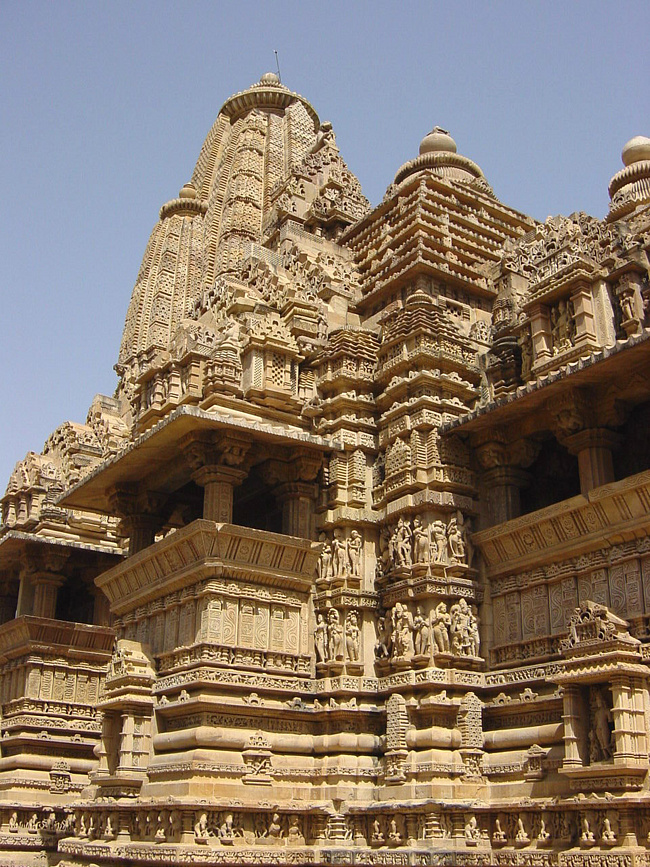 Храми Далекого Сходу
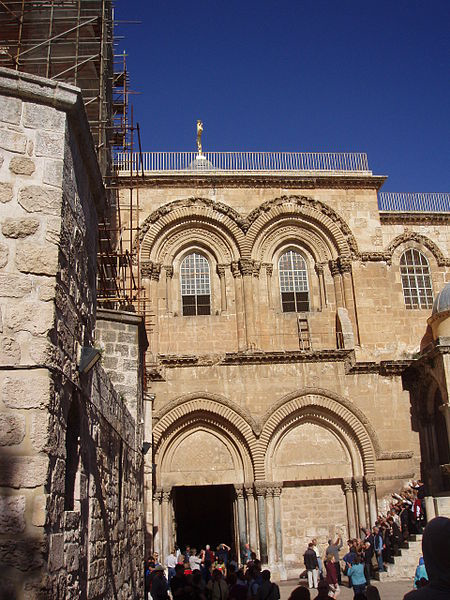 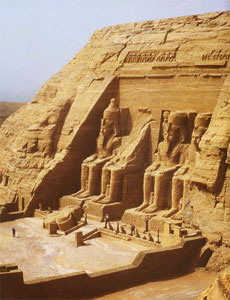 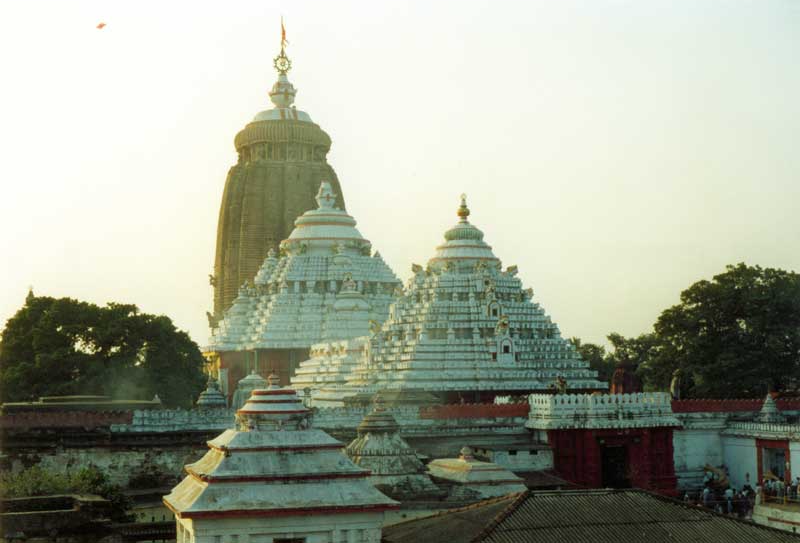 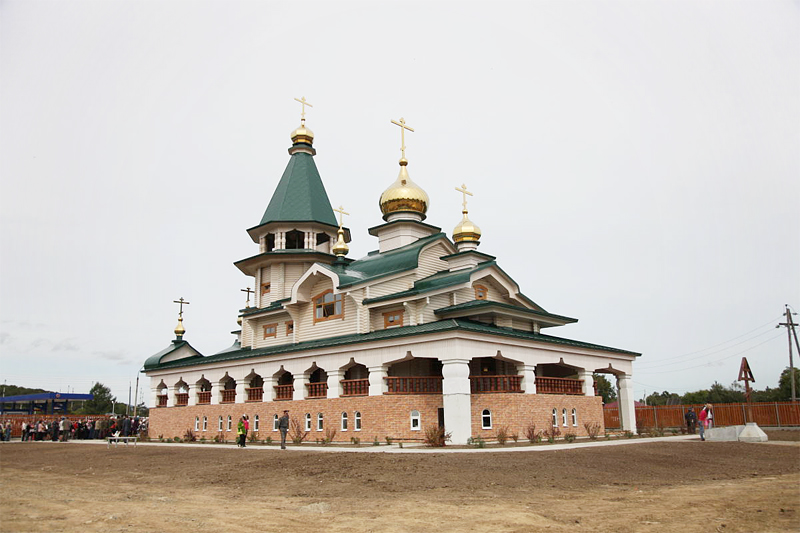 Храми Японії
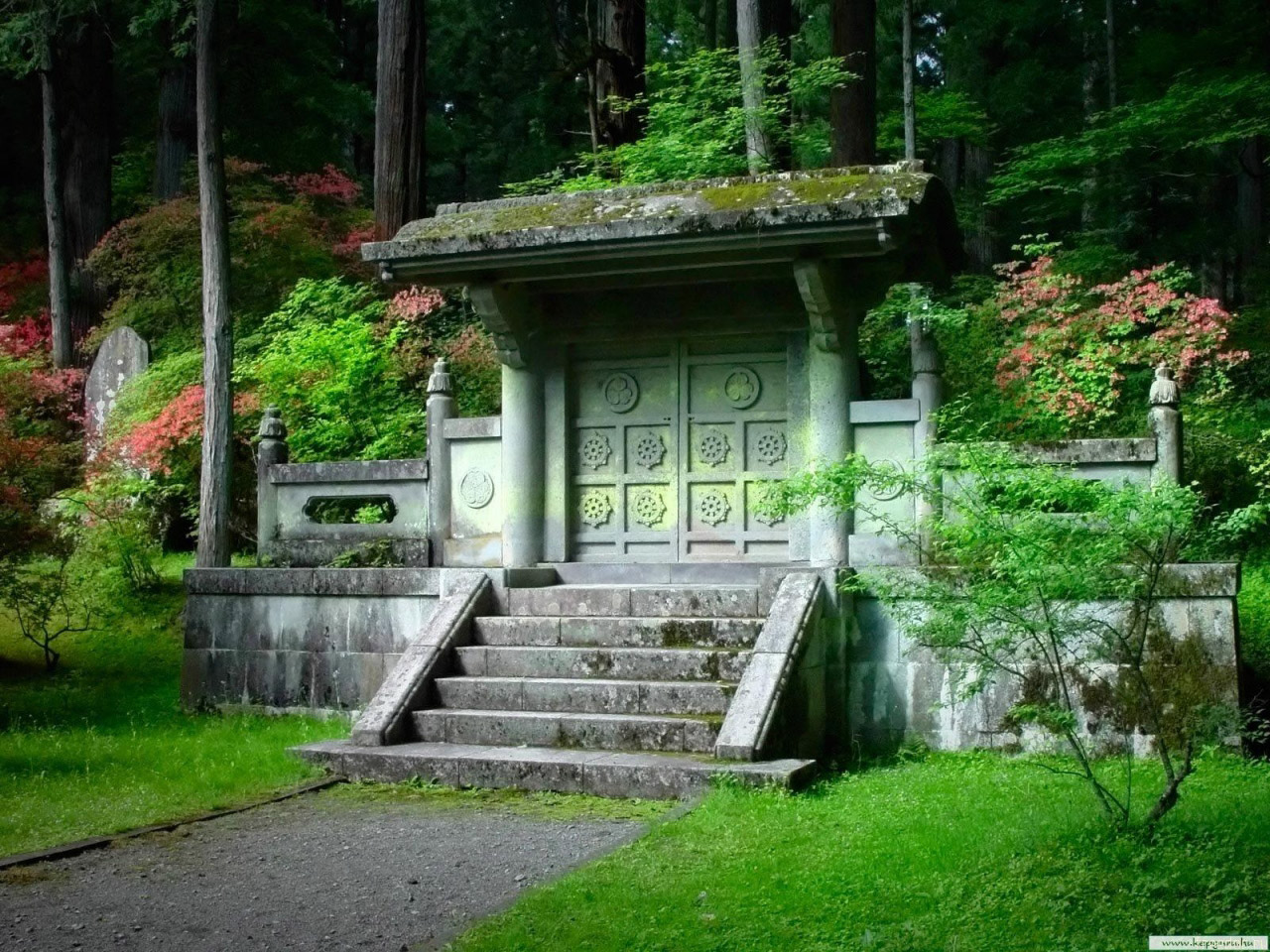 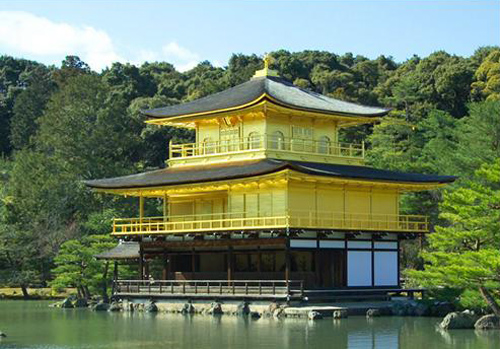 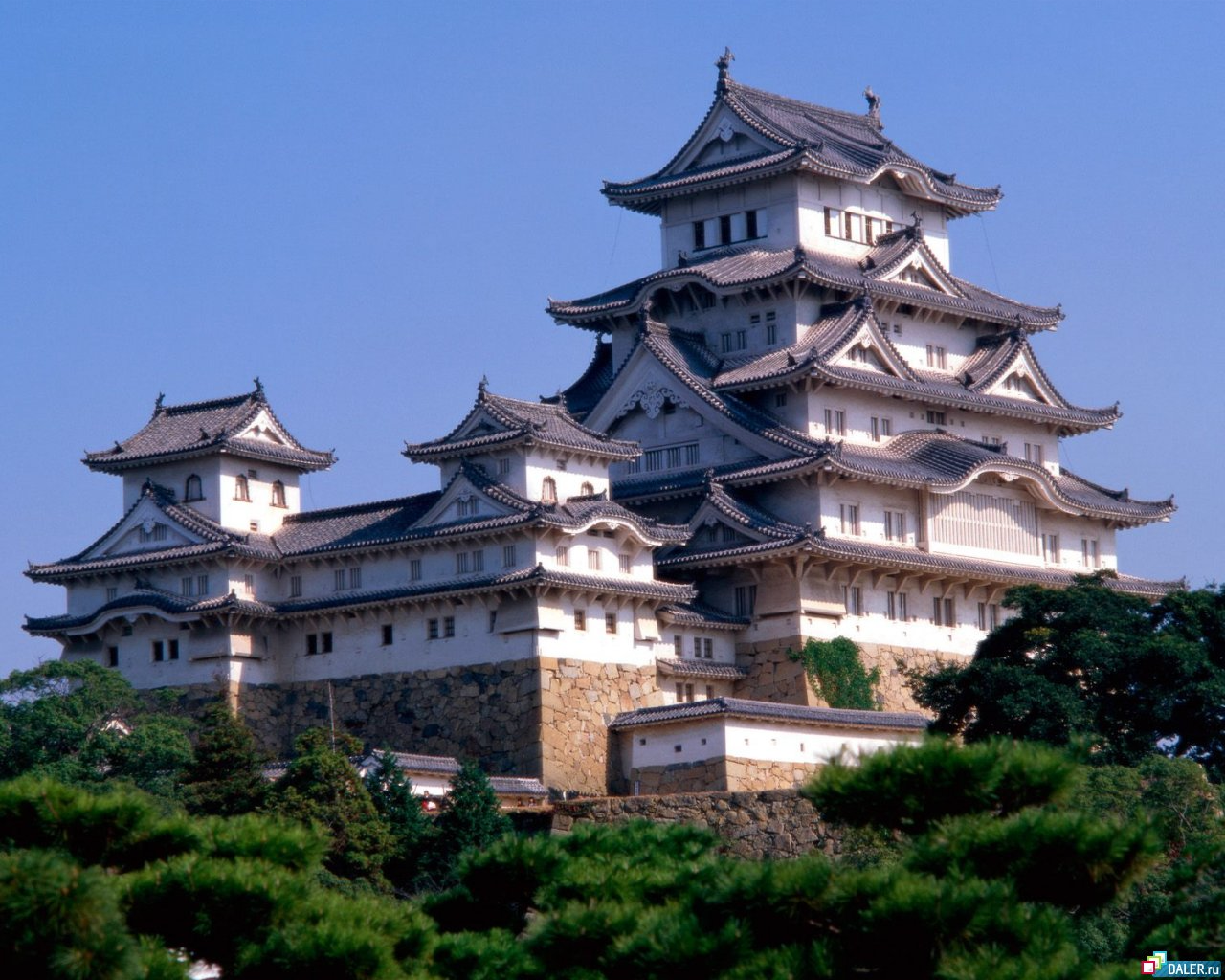 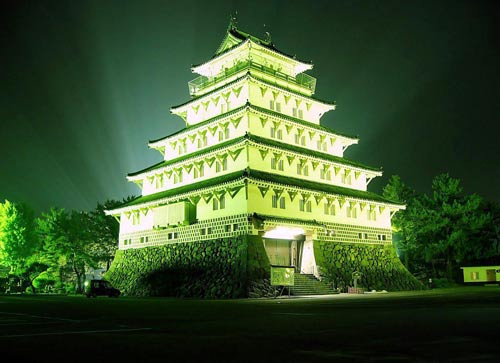